ETHICS & ADVERTISEMENT
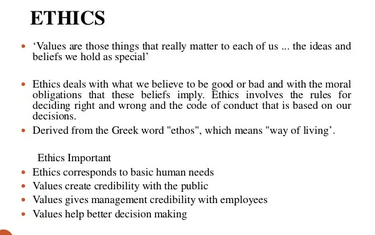 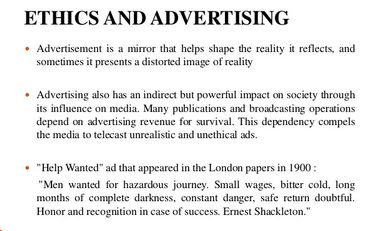 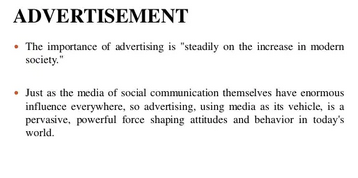 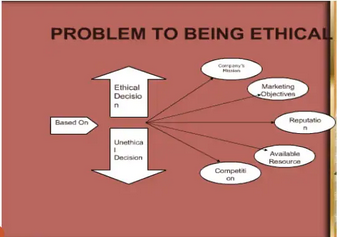 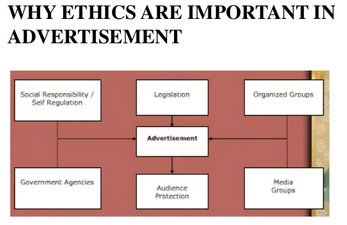 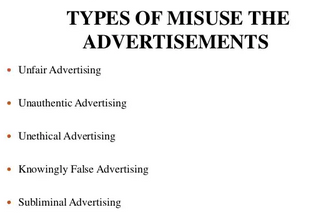 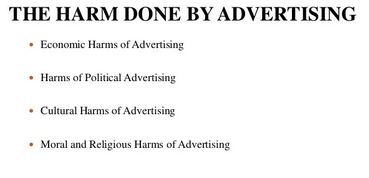